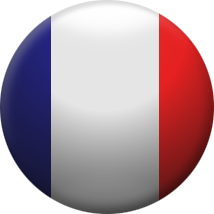 Hi ! My name is Nastasia Raë, I’m 16 years old, and I live in Colombes, a city near Paris. I would like to show you things I love !
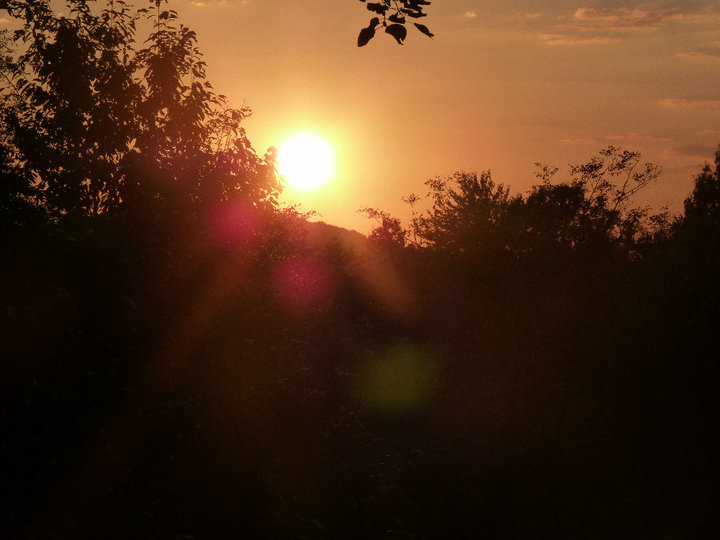 Things I like :
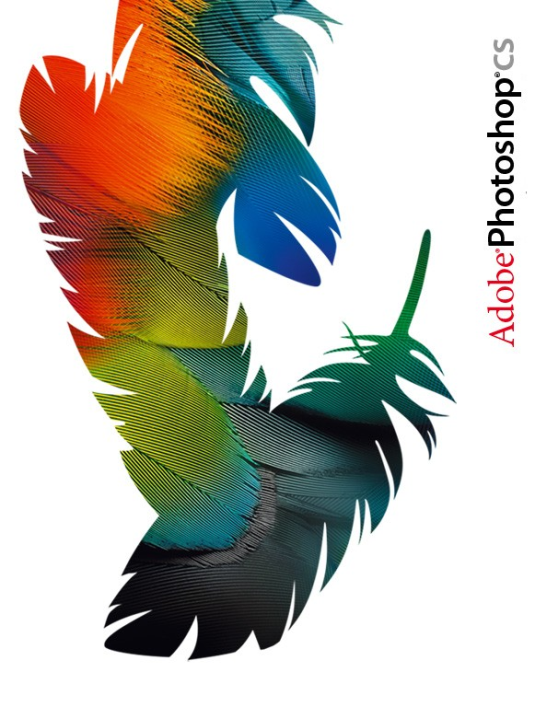 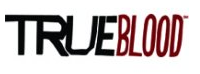 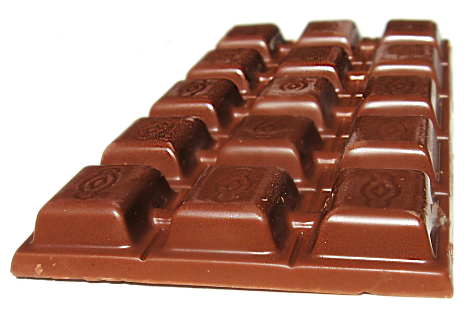 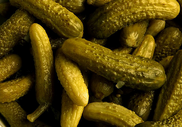 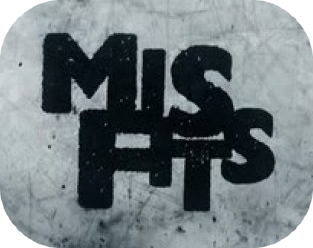 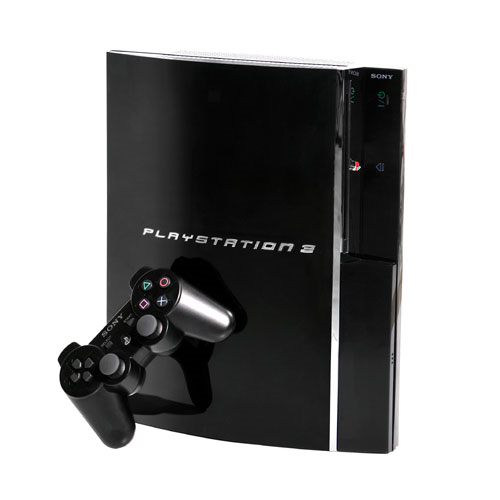 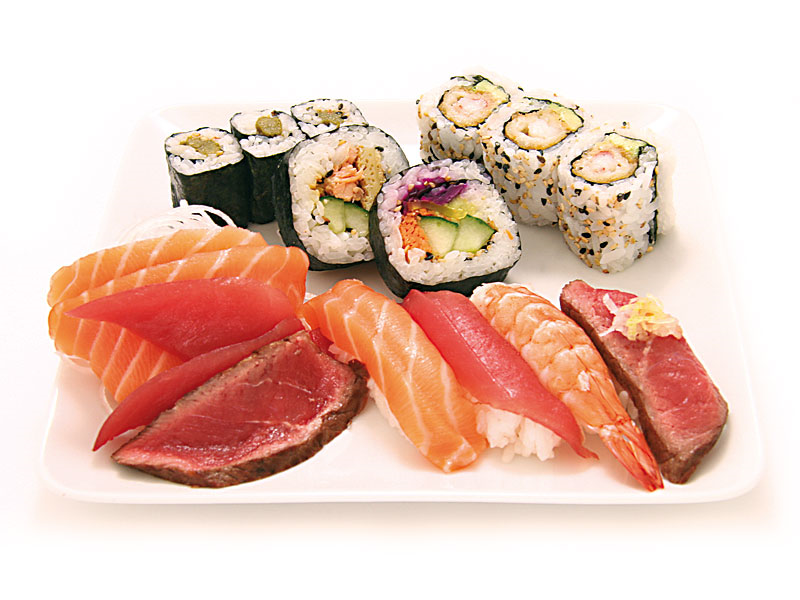 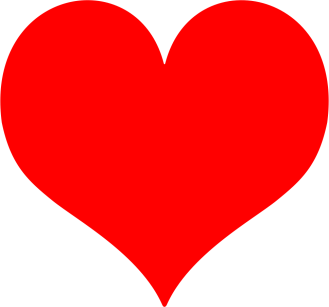 Video games
Others things I like :
I love dancing, singing, shopping, eating ..

 I love movies !

 I like reading books, especially crime fiction.

 I love spending time with my friends and my family !

 I like going to the cinema.

 I like photography and graphics.
Thanks for watching my personal presentation !

Bye bye !
Nastasia.